Chapter 2Fundamentals of Digital Imaging
“Computers and Creativity”
Richard D. Webster, COSC 109 Instructor
Office:  7800 York Road, Room 422  |  Phone:   (410) 704-2424
e-mail:  webster@towson.edu
109 website:  https://tigerweb.towson.edu/webster/109/index.html
1
In this lecture, you will find answers to these questions
What does digitizing images mean?

How are images sampled and quantized in the digitization process?

How are pixels, image resolution, and bit depth related to sampling and quantizing?

How do the choices of the sampling rate and bit depth affect the image fidelity and details?
2
Recall: Digitization
To convert analog information into digital data that computers can handle

2-step process:
sampling
quantization
3
Let's look at the sampling step of digitizing a natural scene as if we are taking a digital photo of a natural scene.
4
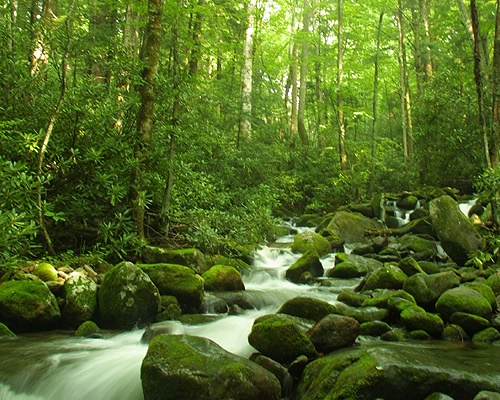 A natural scene
Look up and let your eyes fall on the scene in front of you. Draw an
imaginary rectangle around what you see. This is your “viewfinder.”
Imagine that you are going to capture this view on a pegboard.
5
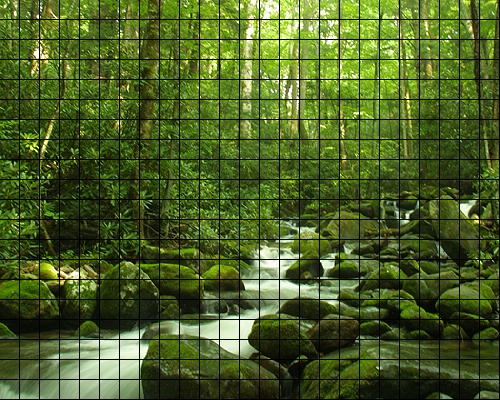 Sample into a grid of 25  20 discrete samples
Suppose you are going to sample the scene you see in the "viewfinder" into a pegboard with 25  20 holes.
6
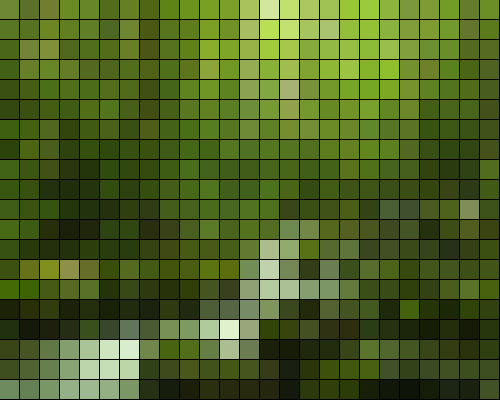 One color for each peg hole.
Each peg hole takes only one peg. Suppose each peg has one solid color. Suppose the color of each of these discrete samples is  determined by averaging the corresponding area.
7
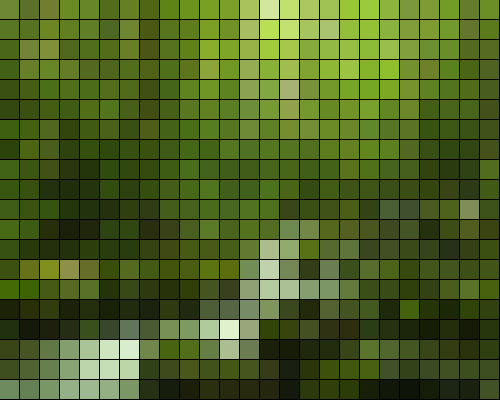 This sampled image looks blocky. Details are lost because the grid is too coarse for this image.
8
For 25  20  sample points, it means you get a digitized image of 25  20 pixels.
9
Let's try a different grid size.
10
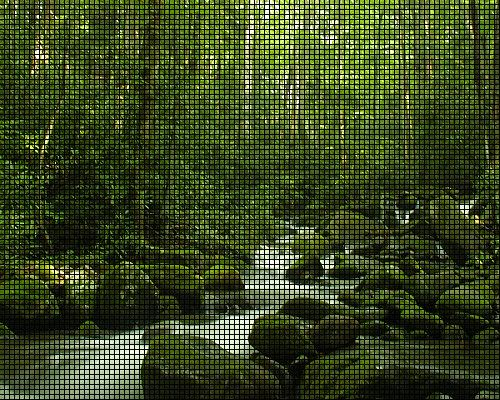 Sample into a grid of 100  80 discrete samples
Suppose you are going to sample the scene you see in the "viewfinder" into a pegboard with 100  80 holes.
11
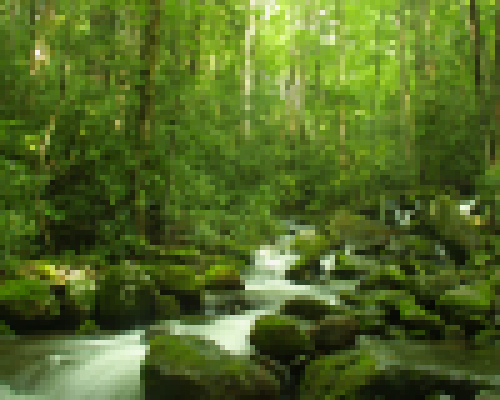 Again, one color for each peg hole.
12
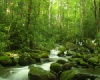 For 100  80  sample points, it means you get a digitized image of 100  80 pixels.
13
Sampling Rate
Refers to how frequent you take a sample
For an image, sampling frequency refers to how close neighboring samples are in a 2-D image plane.
For example, when we change the grid from 25  20 to 100  80, we say that we increase the sampling rate.
You are sampling more frequently within the same spatial distance.
14
Resolution
In digital imaging, increasing the sampling rate is equivalent to increasing the image resolution.
15
Consequences of Higher Resolution
With higher resolution, 
You have more sample points (pixels) to represent the same scene, i.e., the pixel dimensions of the captured image are increased.
The file size of the digitized image is larger.
You gain more detail from the original scene.
16
Resolution of Digital Photos
Note that 25  20 and 100  80 pixels are by no means realistic pixel dimensions in digital photography.

They are only for illustration purposes here. Most digital cameras can capture images in the range of thousand pixels in each dimension—for example, 3000 pixels  2000 pixels.
17
A Pixel is not a Square Block
A pixel is a sample point.
It does not really have a physical dimension associated with it.
When you zoom in on a digital image in an image editing program, you often see the pixels represented as little square blocks.
This is simply an on-screen representation of a sample point of an digitized image.
18
Colors
19
Problems
A natural image is colored in continuous tones, and thus it theoretically has an infinite number of colors. 

The discrete and finite language of the computer restricts the reproduction of an infinite number of colors and shades.
20
Quantization Step
To encode an infinite number of colors and shades with a finite list.
Quantizing the sampled image involves mapping the color of each pixel to a discrete and precise value.
First, you need to consider how many possible colors you want to use in the image.
To illustrate this process, let’s return to the example of the 100  80 sampled image.
21
The sampled 100  80 image
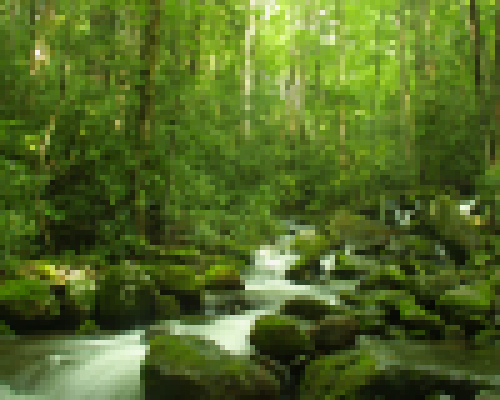 22
Say, we want to map the color of each sample points into one of these four colors:
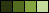 23
Quantized with 4 Colors
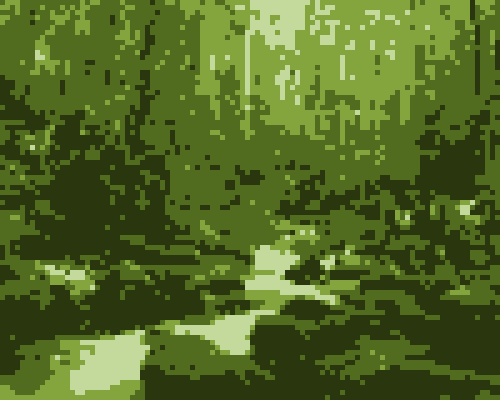 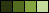 24
Quantized with 8 Colors
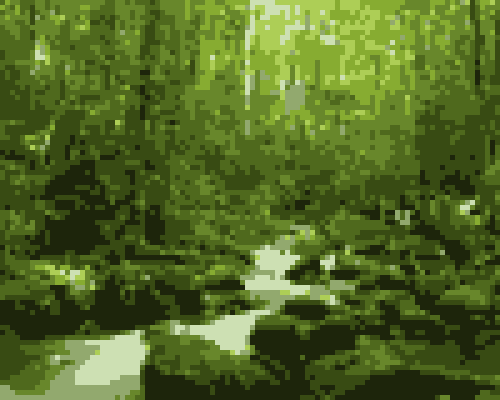 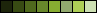 25
Consequences of Quantization
Reduce the number of allowed colors in the image.

When we reduce the colors, different colors from the original may bemapped to the same color on the palette. This causes the loss of the image fidelity and details.

The details that rely on the subtle color differences are lost during quantization.
26
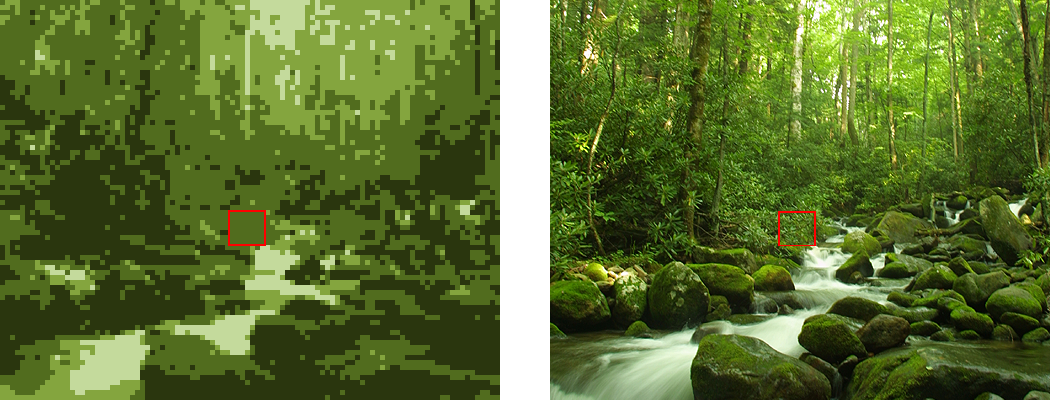 The same area in the 4-color image now has only one color.
The area outlined in red is made up of many different green colors.
27
Bit Depth
The number of colors used for quantization is related to the color depth or bit depth of the digital image. 

A bit depth of n allows 2n different colors. Examples:
A 2-bit digital image allows 22 (i.e., 4) colors in the image.
An 8-bit digital image allows 28 (i.e., 256) colors in the image.

The most common bit depth is 24. A 24-bit image allows 224 (i.e., 16,777,216) colors.
28
Will increasing the number of colors in the palette improve the image fidelity?
It depends, and in most cases, can be yes.

The number of colors or the bit depth is not the only determining factor for image fidelity in quantizing an image.

The choice of colors for the quantization also plays an important role in the reproduction of an image.
29
Quantized with 8 Different Colors
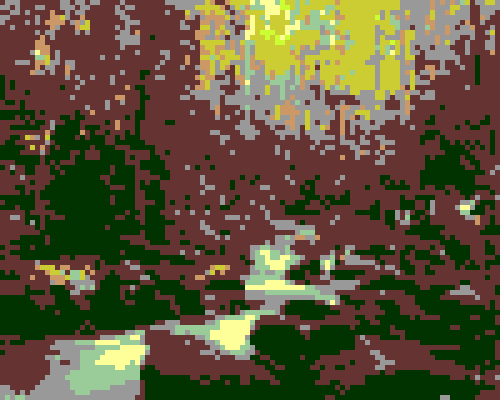 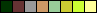 30
Effect of Bit Depth on File Size
Higher bit depth means more bits to represent a color.

Thus, an image with a higher bit depth has a larger file size than the same image with a lower bit depth.
31
Bitmapped images
Examples:
Web images, e.g. JPEG, PNG, GIF
Adobe Photoshop images
32
Bitmapped imagesCharacteristics
the image is divided in a grid (think of it as a pegboard)
each cell (think of it as a peghole) in the grid stores only one color value (think of it as a peg)
each cell is called a pixel—picture element
bitmap images are resolution dependent; each image has a fixed resolution
the level of details the image can represent depends on the number these cells, or pixels.A pegboard with more holes lets you create a picture with finer details.
cells
33
Bitmapped images
If I specify "1" to represent yellow and "0" to represent purple,
the data to describe this image is:
1111111111111111111111011111101111110111111011111101111111111111

The size of the data (the file size) in this example—an 8x8-pixel image is not too bad, but what about we have a 3000x2000-pixel—an image from a 6-megapixel digital camera?
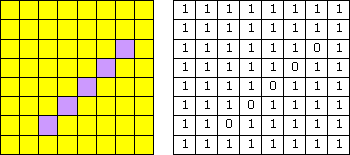 34
Bitmap vs. Pixmap
Bitmap: In certain contexts, it refers to images with 1 bit per pixel, i.e., each pixel has a value either 0 or 1.

Pixmap: If each pixel has a color value that uses more than 1 bit.

Here we are using the term bitmap or bitmapped images to refer to all pixel-based images.
35
Vector Graphics
Examples: graphics created in
Adobe Flash
Adobe Illustrator
36
Bitmap Images vs.Vector Graphics
1111111111111111111111011111101111110111111011111101111111111111
%!
newpath
2 1 moveto
6 5 lineto
stroke
showpage
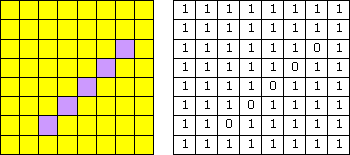 bitmap image
vector graphic
37
Vector Graphics
The unit is arbituary, i.e. when you print out an image, you may set one unit as an inch or a foot.

This means vector graphic is resolution independent.
%!
newpath
2 1 moveto
6 5 lineto
stroke
showpage
vector graphic
38
Printing Bitmap Images
have the same amount of data, i.e. same level of details
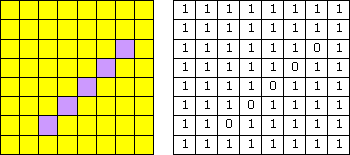 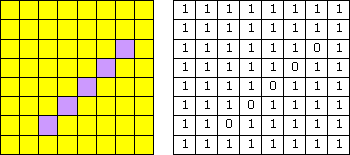 print bigger
print smaller
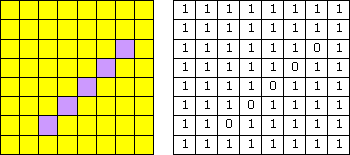 bitmap image
39
Printing Vector Graphics
print bigger
print smaller
vector graphics
40
Bitmap Images vs. Vector Graphics Example
Vector graphics:A line defined by two end points.
 Vector graphics: The same line is stroked with a certain width.
 & (d) The line is converted to a bitmap.
41
Curve Drawing in Vector Graphics Programs
defined by a set of points;we call them anchor points

the direction handles or tangent handles of a point controls the tangent at that point on the curve
42
Rastering Vector Graphics
Raster means convert vector graphics into pixel-based images.

Most vector graphics programs let you rasterize vector graphics.

Need to specify a resolution for rasterizing, that is, how coarse or how fine the sampling.
43
Aliasing
The rasterized image will appear jagged. 





This jagged effect is a form of aliasing caused by undersampling (which means insufficient sampling rate.) Recall the musical note on a pegboard example.
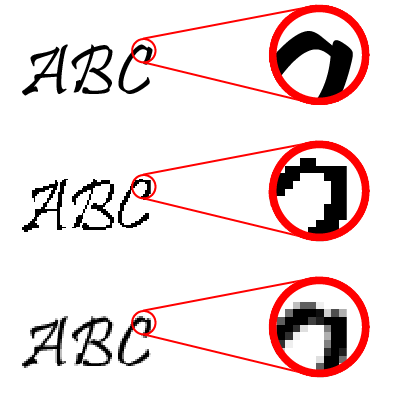 Original vector graphics
Rastered vector graphics without anti-aliasing
44
Anti-aliasing Techniques
To soften the jaggedness by coloring the pixels with intermediary shades in the areas where the sharp color changes occur.
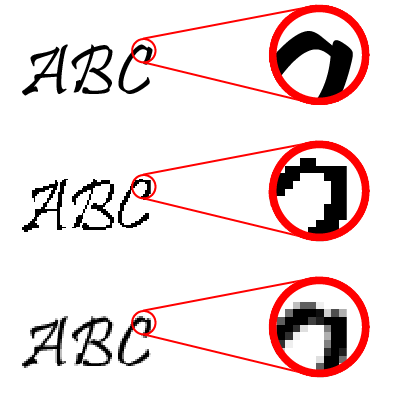 Original vector graphics
Rastered vector graphics without anti-aliasing
Rastered vector graphics with anti-aliasing
45
Why Compression?
higher resolution or higher bit depth  larger file size

Without compression, image files would take up an unreasonable amount of disk space.

Larger files take longer time to transfer over the network.
46
How many bits?
Let’s look at the size of a typical high resolution image file without compression.
47
How many bits?
Suppose 6-megapixel digital camera may produce digital images of 3000  2000 pixels in 24-bit color depth.

Total pixels: 3000  2000 pixels = 6,000,000 pixels

File size in bits: 6,000,000 pixels  24 bits/pixel = 144,000,000 bits

File size in bytes: 144,000,000 bits / (8 bits/byte) = 18,000,000 bytes  17 MB
48
Strategies To Reduce File Sizes
Reducing the pixel dimensions
Lowering the bit depth (color depth)
Compress the file
49
Reducing Pixel Dimensions
Capture the image at a lower resolution in the first place
Resample (resize) the existing image to a lower pixel dimensions
Returning to our calculation of the file size of an image of 3000  2000 pixels in 24-bit color depth.
Let's calculate the file size of an image of 1500  1000 pixels in 24-bit color depth.
50
How many bits if half the size in each pixel dimension?
Total pixels: 1500 1000 pixels = 1,500,000 pixels

File size in bits:  1,500,000 pixels  24 bits/pixel = 36,000,000 bits

File size in bytes:  36,000,000 bits / (8 bits/byte) = 4,500,000 bytes  4.3 MB

It's 1/4th of the file size.
51
Lowering the Bit Depth
Returning to our calculation of the file size of an image of 3000  2000 pixels in 24-bit color depth.

Let's calculate the file size of an image if we reduce the bit depth to 8-bit.
52
How many bits if reduced to 8-bit?
Total pixels: 3000  2000 pixels = 6,000,000 pixels

File size in bits: 6,000,000 pixels  8 bits/pixel = 48,000,000 bits

File size in bytes: 48,000,000 bits / (8 bits/byte) = 6,000,000 bytes  5.7 MB

It's 1/3rd of the file size.
53
24-bit vs. 8-bit
24-bit: 224 (about 16 million) colors
8-bit: 28 (about 256) colors
24-bit  8-bit:
You lose about 16 million colors!
May cause image quality degradation.
But 8-bit will work well if your image does not need more than 256 colors.
54
24-bit  8-bit Without Noticeable Image Quality Degradation
Grayscale images: e.g.
scanned images of black-and-white photos
hand-written notes (may be even lowered to 4-bit, 2-bit, or 1-bit)

Illustration graphics: e.g. poster or logo
contains only a few colors as large areas of solid colors
55
File Compression Methods
File compression: To reduce the size of a file by squeezing the same information into fewer bits.

Lossless compression method: 
e.g., TIFF, PNG, PSD
No information is lost
GIF files also use lossless compression but it limits the number of colors to 256

Lossy compression method:
e.g., JPEG
Some information is lost in the process.
For digital media files, the information to be left out is chosen such that it is not the human sensory system most sensitive to.
56
Working with Lossy Compression
JPEG files:
JPEG compression, which is lossy (i.e., the lost information cannot be recovered)
Do not use JPEG files as working files for further editing
Repeated saving a JPEG file will degrade the image quality further
Save as JPEG only in the very last step of your editing process. For example, when you have finished editing the image and are ready to post it on the Web.
Avoid using JPEG for images intended for high quality prints
57
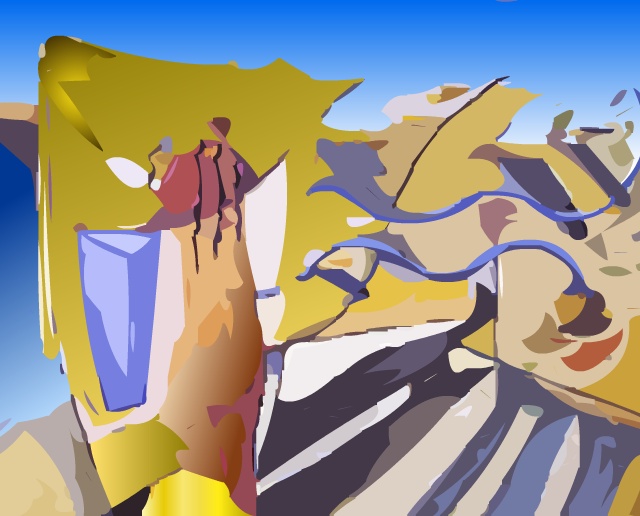 An original TIFF image
58
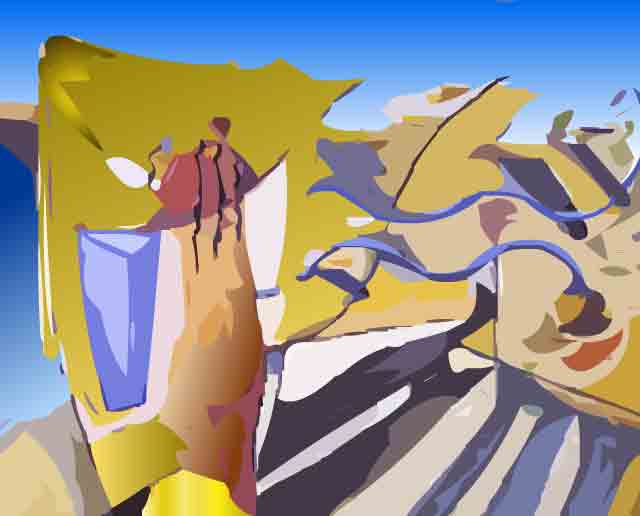 A JPEG with a very low quality setting.
Note the ugly artifacts around the contrast edges.
59
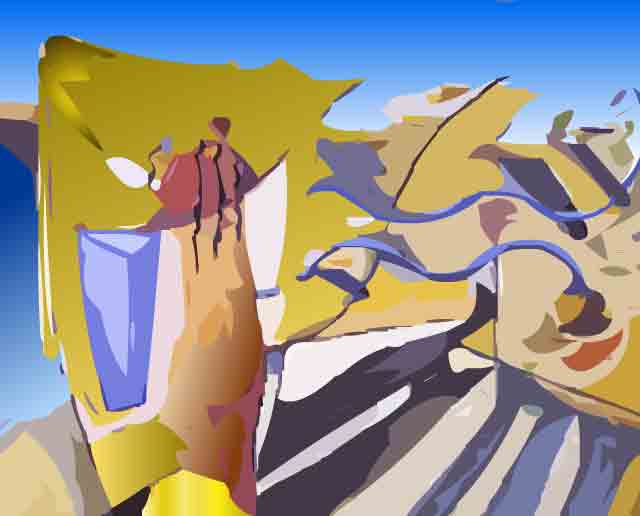 Closeup view of the JPEG with a very low quality setting.
Note the blockiness and ugly artifacts around the contrast edges.
60
File Types During Editing or Capturing
PSD
PNG
TIFF
camera RAW
61
Common File Types of Pixel-based Images
62
Common File Types of Pixel-based Images
63
Common File Types of Pixel-based Images
64
Common File Types of Pixel-based Images
65
Common File Types of Pixel-based Images
66
Common File Types of Vector Graphics
67
Color Models
Used to describe colors numerically, usually in terms of varying amounts of primary colors.

Common color models:
RGB
CMYK
HSB
CIE and their variants.
68
RGB Color Model
Primary colors:
red
green
blue

Additive Color System
69
Additive Color System
70
CMYK Color Model
Primary colors:
cyan
magenta
yellow
black

Subtractive Color System
71
Subtractive Color System of CMY
72
HSB Color Model
Hue:
basic color
0o to 360o : the location on a color wheel
in the order of colors in a rainbow
Saturation:
purity of the color
how far away from the neutral gray of the same brightness
Brightness
73
HSB Color Model
74
Problems with RGB and CMYK Color Space
Do not encompass all the colors human can see
75
Color Gamuts
Refers to the range of colors of a specific system or a device can produce or capture
76
Difficulties in Reproducing Colors in Digital Images
Digital devices cannot produce all of the colors visible to human

Difficulties exist in reproducing color across devices
different devices have different color gamuts
additive color system for screen display vs. subtractive color system for printing
77